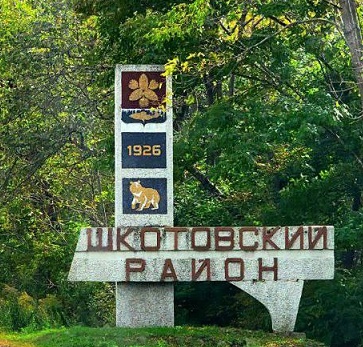 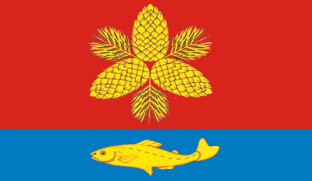 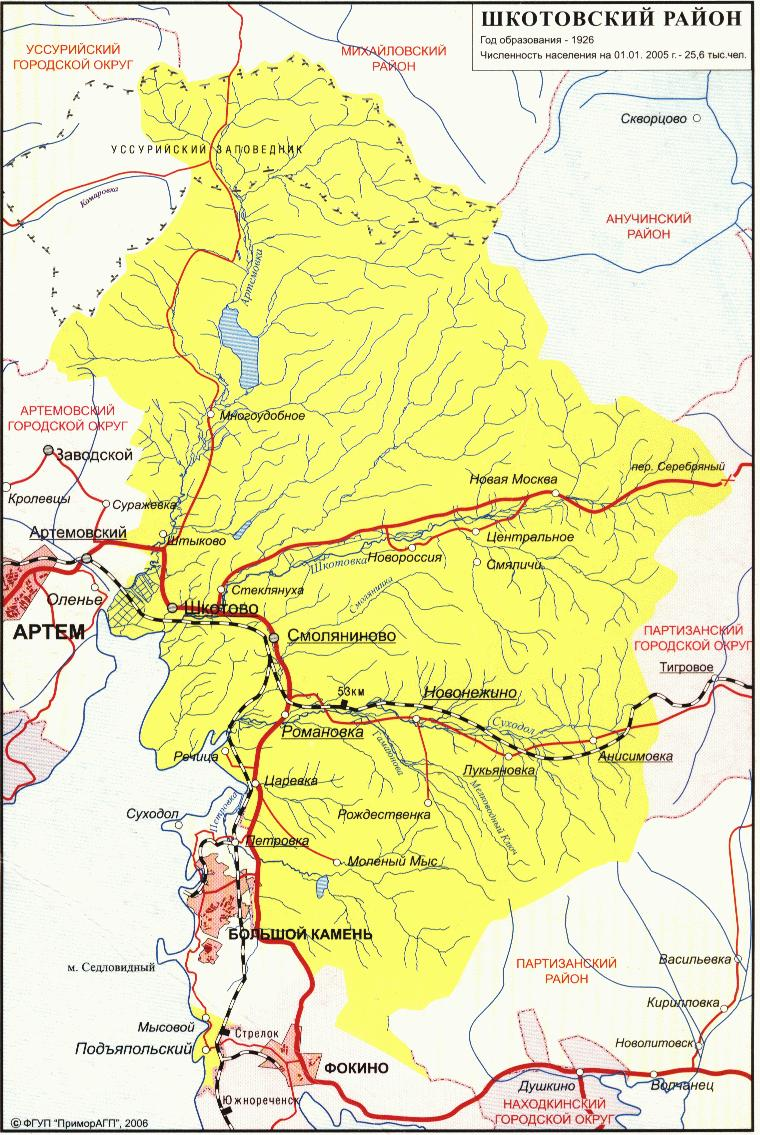 Сюда вставить карту ШМО
Сведения о прогнозируемых и фактических значениях показателей социально-экономического развития Шкотовского МО за 2024 год
Разработка основных параметров социально-экономического развития округа проводится по двум вариантам: 
первый вариант (инерционный) показывает сложившуюся тенденцию развития округа; 
второй вариант (умеренно оптимистический) предполагает улучшение в основных сферах экономики.
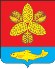 Исполнение бюджета Шкотовского муниципального округа за 2024 год
Сведения о прогнозируемых и фактических значениях показателей социально-экономического развития Шкотовского МО за 2024 год
Комментарии (оценка прогнозных и фактических значений показателей социально-экономического развития Шкотовского муниципального округа)
Фактические значения показателей за 2024 год в сравнении с прогнозными показателями 2024 года:

Экономические показатели: 
Объем промышленного производства увеличился на 6,52 %
Объем жилищного строительства увеличился на 12,05 %
Объем инвестиций в основной капитал увеличился на 46,73 %

Социальные показатели:
Численность населения  составила 100,0 %
Среднемесячная заработная плата выросла на 5,66 %
Уровень зарегистрированной безработицы снизился на 0,20 пункта
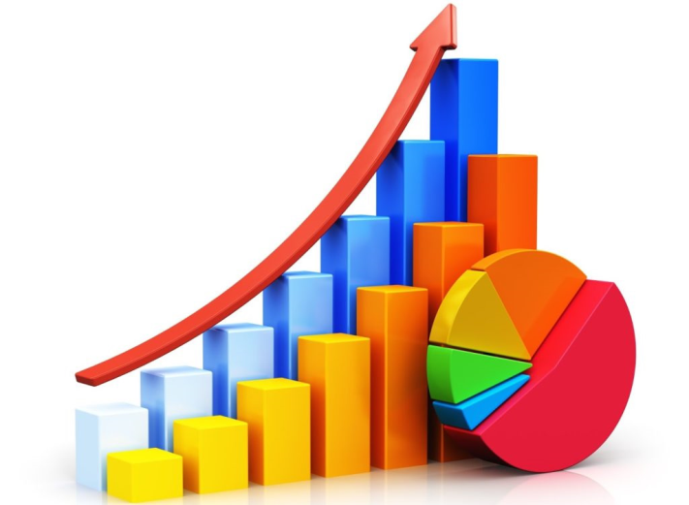 Исполнение бюджета Шкотовского муниципального округа за 2024 год
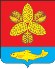 Основные понятия бюджета
БЮДЖЕТ - форма образования и расходования денежных средств, предназначенных для финансового обеспечения выполнения задач и функций органов местного самоуправления
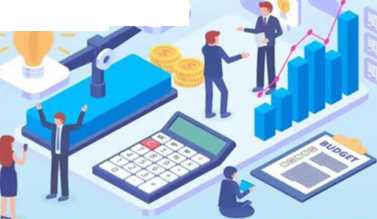 РАСХОДЫ 
выплачиваемые из бюджета денежные средства (социальные выплаты населению, содержание муниципальных 
учреждений и пр. расходы)
ДОХОДЫ
поступающие в бюджет денежные средства (налоги и неналоговые доходы, безвозмездные поступления)
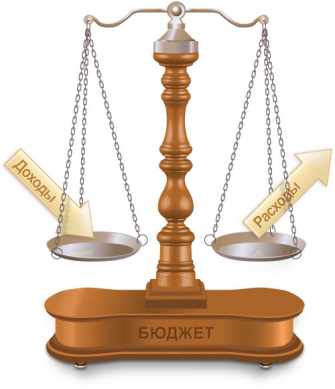 Доходы (превышают) > Расходы — ПРОФИЦИТ
Расходы (превышают) > Доходы — ДЕФИЦИТ
Сбалансированность бюджета по доходам и расходам - основополагающее требование, предъявляемое к исполнительным органам, составляющим и утверждающим бюджет
2
Исполнение бюджета Шкотовского муниципального округа за 2024 год
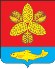 Этапы бюджетного процесса по составлению  и утверждению проекта отчета об исполнении бюджета
11 июня
17 июня
 24 июня
1 апреля
До 1 мая
До 1 апреля
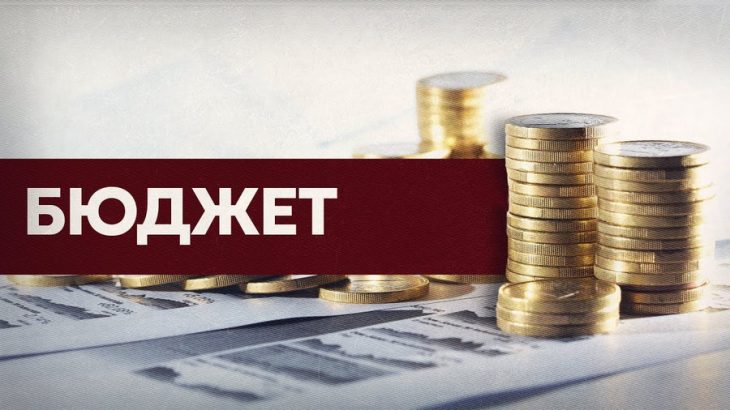 Исполнение бюджета Шкотовского муниципального округа за 2024 год
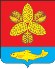 3
Нормативная база:
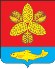 Исполнение бюджета Шкотовского муниципального округа за 2024 год
5
Внесение изменений в  бюджет Шкотовского МО произведенные в 2024 году  в  млн.руб.
Решение о бюджете на 2024 год 
решение Думы Шкотовского МО от 19.12.2023 № 69
Доходы : 1 359,58       Расходы : 1 418,60       Дефицит: - 59,02
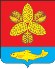 Исполнение бюджета Шкотовского муниципального округа за 2024 год
Фактическое исполнение бюджета Шкотовского МО за 2024 год , тыс.руб.
Расходы
1 481 251,65
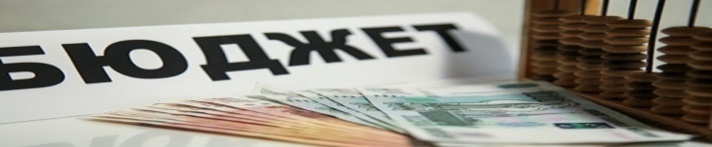 Доходы 
1 495 621,24
Профицит - превышение доходов над расходами; 
экономическое понятие, которое означает, что доходная часть бюджета превышает расходную часть бюджета. 
14 369,59
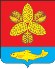 Исполнение бюджета Шкотовского муниципального округа за 2024 год
Основные параметры исполнения бюджета Шкотовского МО за 2024 год, тыс.руб.
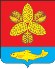 Исполнение бюджета Шкотовского муниципального округа за 2024 год
Структура доходов Шкотовского МО за 2024 год , тыс.руб.
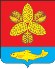 Исполнение бюджета Шкотовского муниципального округа за 2024 год
Структура доходов налоговых и неналоговых доходов бюджета Шкотовского МО за 2024 год
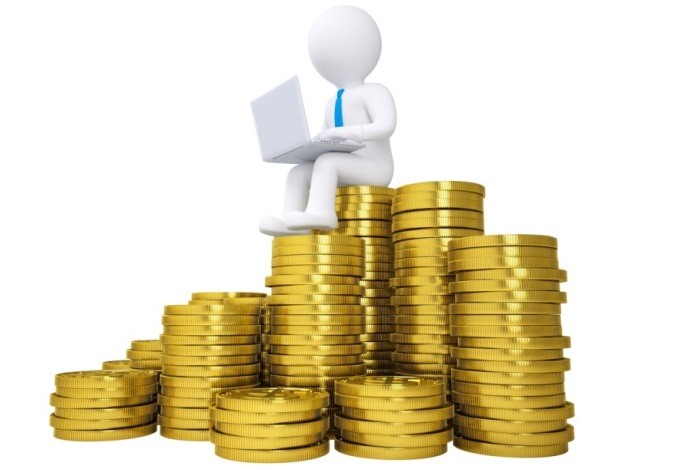 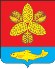 Исполнение бюджета Шкотовского муниципального округа за 2024 год
Поступления налоговых , неналоговых доходов в бюджет Шкотовского МО по основным источникам за 2024 года, тыс. руб.
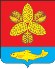 Исполнение бюджета Шкотовского муниципального округа за 2024 год
Продолжение таблицы
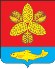 Исполнение бюджета Шкотовского муниципального округа за 2024 год
Продолжение таблицы
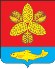 Исполнение бюджета Шкотовского муниципального округа за 2024 год
Объем межбюджетных трансфертов в бюджет Шкотовского МО за 2024 год, тыс. руб.
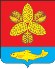 Исполнение бюджета Шкотовского муниципального округа за 2024 год
Структура субвенций за 2024 год, поступило всего 390 898,18 тыс. руб.
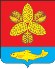 Исполнение бюджета Шкотовского муниципального округа за 2024 год
Структура субсидий и межбюджетных трансфертов за 2024 год
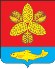 Исполнение бюджета Шкотовского муниципального округа за 2024 год
Структура расходов бюджета в 2023-2024 годах, тыс.руб.
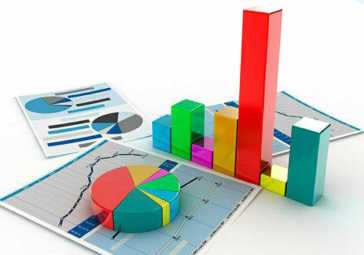 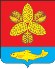 Исполнение бюджета Шкотовского муниципального округа за 2024 год
Исполнение бюджетов муниципальных округов Приморского края за 2024 год (по открытым данным Электронного бюджета)
На 01 января 2025 года в Приморском крае
https://www.budget.gov.ru/Бюджет/Расходы/ Оперативное-исполнение бюджета по расходам https://www.budget.gov.ru/Бюджет/Доходы/
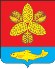 Исполнение бюджета Шкотовского муниципального округа за 2024 год
Расходы бюджета округа в разрезе главных распорядителей бюджетных
средств в 2023 2024 годах, тыс. руб., доля в %
Всего расходы –
 100%
1 481 251,67
тыс. рублей
2024 год
2023 год
Всего расходы -100%
 1 258 053,04  
тыс. рублей
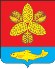 Исполнение бюджета Шкотовского муниципального округа за 2024 год
Расходы. Анализ показателей расходов бюджета за 2023-2024 годы по разделам, тыс. руб.
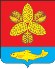 Исполнение бюджета Шкотовского муниципального округа за 2024 год
Программный бюджетМуниципальные программы
Муниципальная программа – это документ стратегического планирования, и ресурсам для обеспечения эффективного достижения целей и решения задач социально экономического развития территории содержащий комплекс планируемых мероприятий, взаимоувязанных по задачам, срокам осуществления, исполнителям и ресурсам для обеспечения эффективного достижения целей и решения задач социально экономического развития территории, определяющий:
Цели и задачи бюджетной политики в определенной сфере;
Способы их достижения
Примерные объемы используемых финансовых ресурсов
В 2024 году в Шкотовском МО действовали 16 муниципальных программ
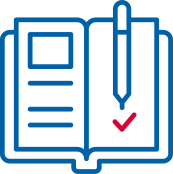 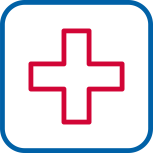 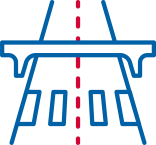 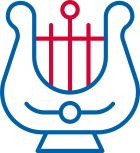 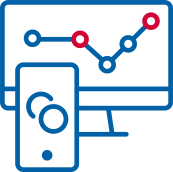 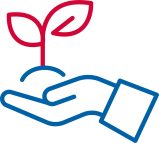 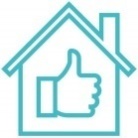 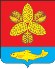 Исполнение бюджета Шкотовского муниципального округа за 2024 год
Достижение показателей в разрезе муниципальных программ и непрогроммного направления Шкотовского МО в 2024 году, тыс.руб.
Отклонение более 5% сложилось: *2 225,64 тыс. рублей не исполнено (или 20,66%) Субвенция на социальную поддержку детей, оставшихся без попечения родителей, и лиц, принявших на воспитание в семью детей, оставшихся без попечения родителей. Сложилась экономия, расходы производились по фактической потребности. ** 1 590,91 тыс. рублей не исполнено (или 6,61%)  по обеспечению детей-сирот и детей, оставшихся без попечения родителей, лиц из числа детей-сирот и детей, оставшихся без попечения родителей, жилыми помещениями,  за счет средств краевого бюджета. Не исполнены бюджетные назначения виду отсутствия коммерческих предложений; 1 065,44 тыс. рублей не исполнено (или 23,80%) по мероприятию по обустройству и содержанию контейнерных площадок временного размещения ТКО., кассовый расход осуществляется с января 2025 года.
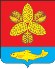 Исполнение бюджета Шкотовского муниципального округа за 2024 год
Расходы бюджета в разрезе муниципальных программ, подпрограмм, основным мероприятиям и непрограммным направлениям в 2024 году , в тыс.руб.
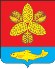 Исполнение бюджета Шкотовского муниципального округа за 2024 год
(продолжение таблицы)
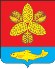 Исполнение бюджета Шкотовского муниципального округа за 2024 год
(продолжение таблицы)
(продолжение таблицы)
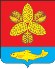 Исполнение бюджета Шкотовского муниципального округа за 2024 год
(продолжение таблицы)
(Продолжение таблицы)
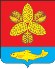 Исполнение бюджета Шкотовского муниципального округа за 2024 год
(продолжение таблицы)
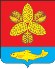 Исполнение бюджета Шкотовского муниципального округа за 2024 год
(продолжение таблицы)
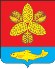 Исполнение бюджета Шкотовского муниципального округа за 2024 год
(продолжение таблицы)
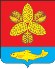 Исполнение бюджета Шкотовского муниципального округа за 2024 год
(продолжение таблицы)
(продолжение таблицы)
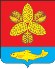 Исполнение бюджета Шкотовского муниципального округа за 2024 год
(продолжение таблицы)
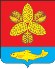 Исполнение бюджета Шкотовского муниципального округа за 2024 год
(продолжение таблицы)
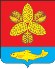 Исполнение бюджета Шкотовского муниципального округа за 2024 год
(продолжение таблицы)
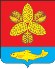 Исполнение бюджета Шкотовского муниципального округа за 2024 год
(продолжение таблицы)
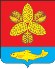 Исполнение бюджета Шкотовского муниципального округа за 2024 год
(продолжение таблицы)
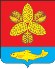 Исполнение бюджета Шкотовского муниципального округа за 2024 год
(продолжение таблицы)
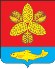 Исполнение бюджета Шкотовского муниципального округа за 2024 год
Социальные выплаты гражданам
по публичным нормативным обязательствам в 2024 году, в тыс. руб.
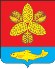 Исполнение бюджета Шкотовского муниципального округа за 2024 год
31
(продолжение)
Социальные выплаты гражданам, кроме публичных нормативных социальных выплат в 2024 году, в тыс. руб.
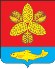 Исполнение бюджета Шкотовского муниципального округа за 2024 год
м
33
(продолжение)
Иные меры социальной поддержки населения в 2024 году, в тыс. рублей
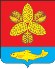 Исполнение бюджета Шкотовского муниципального округа за 2024 год
34
Направления расходов, реализуемых в рамках региональных проектов, входящих в состав национальных проектов в 2024 году
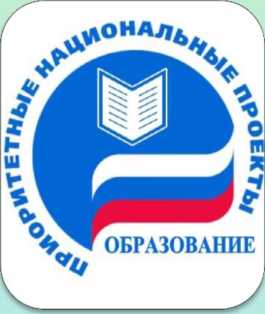 Е Национальный проект «Образование» тыс. руб.
Е1 Региональный проект «Современная школа» в сумме 1 170,00:
осуществление отдельных государственных полномочий по обеспечению мер социальной поддержки педагогическим работникам муниципальных образовательных организаций Приморского края;
ЕВ Региональный проект «Патриотическое воспитание граждан» в сумме 2 141,95:
- обеспечение деятельности советников директора по воспитанию и взаимодействию с детскими общественными объединениями в общеобразовательных организациях
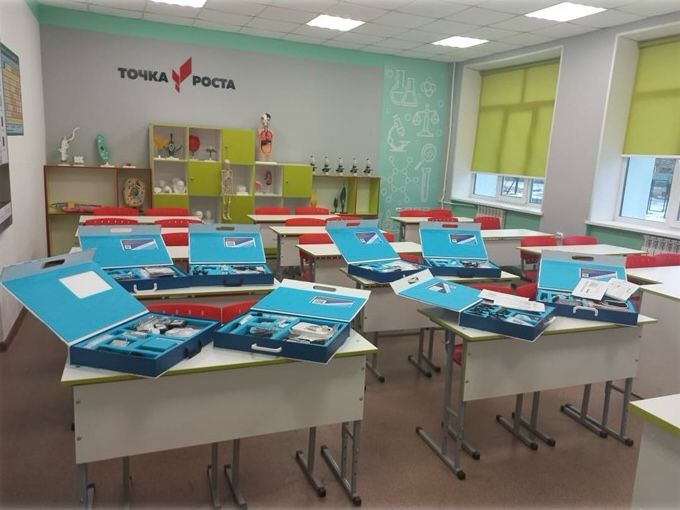 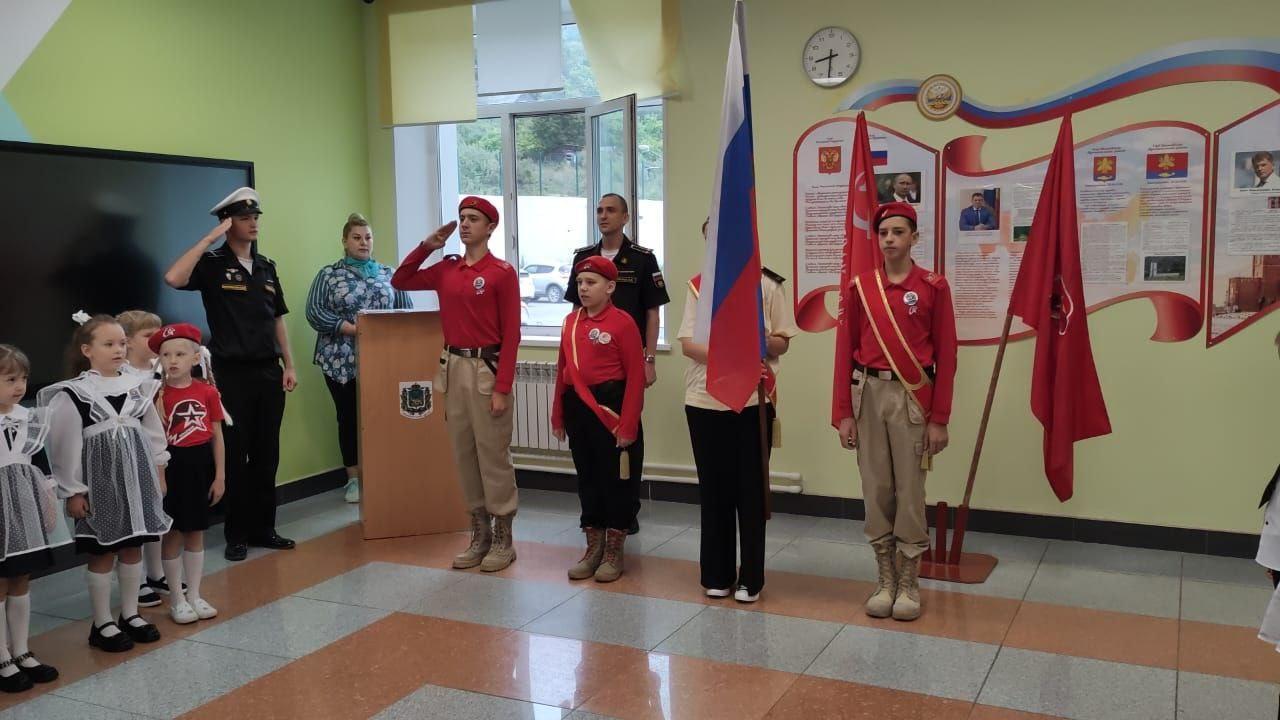 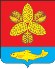 Исполнение бюджета Шкотовского муниципального округа за 2024 год
(продолжение)
Направления расходов, реализуемых в рамках региональных проектов, входящих в состав национальных проектов в 2024 году
Е Национальный проект «Культура» тыс. руб.
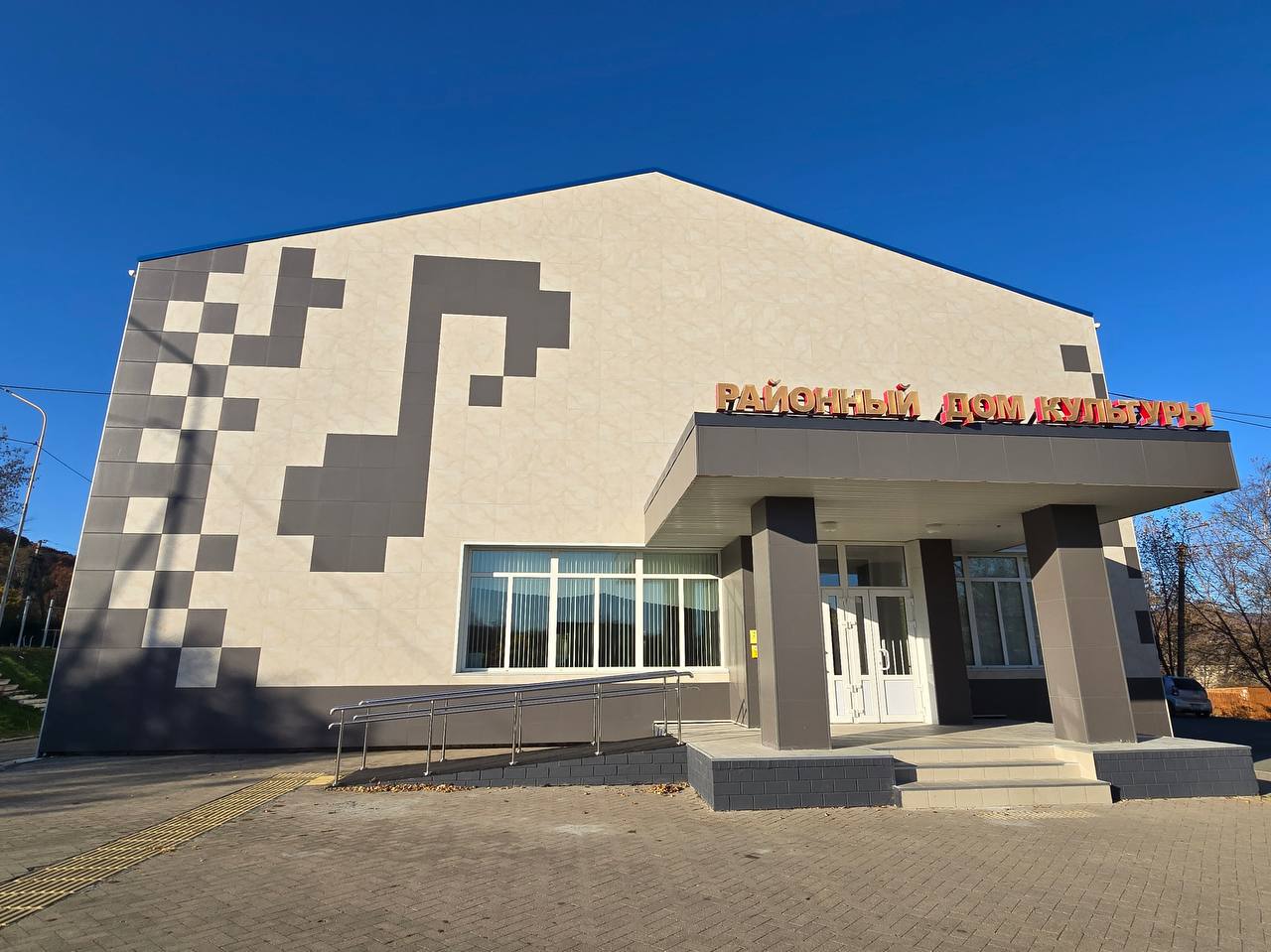 A Региональный проект «Культурная среда» в сумме 19 081,29:
Произведён капитальный ремонт Районного Дома культуры пгт Смоляниново;
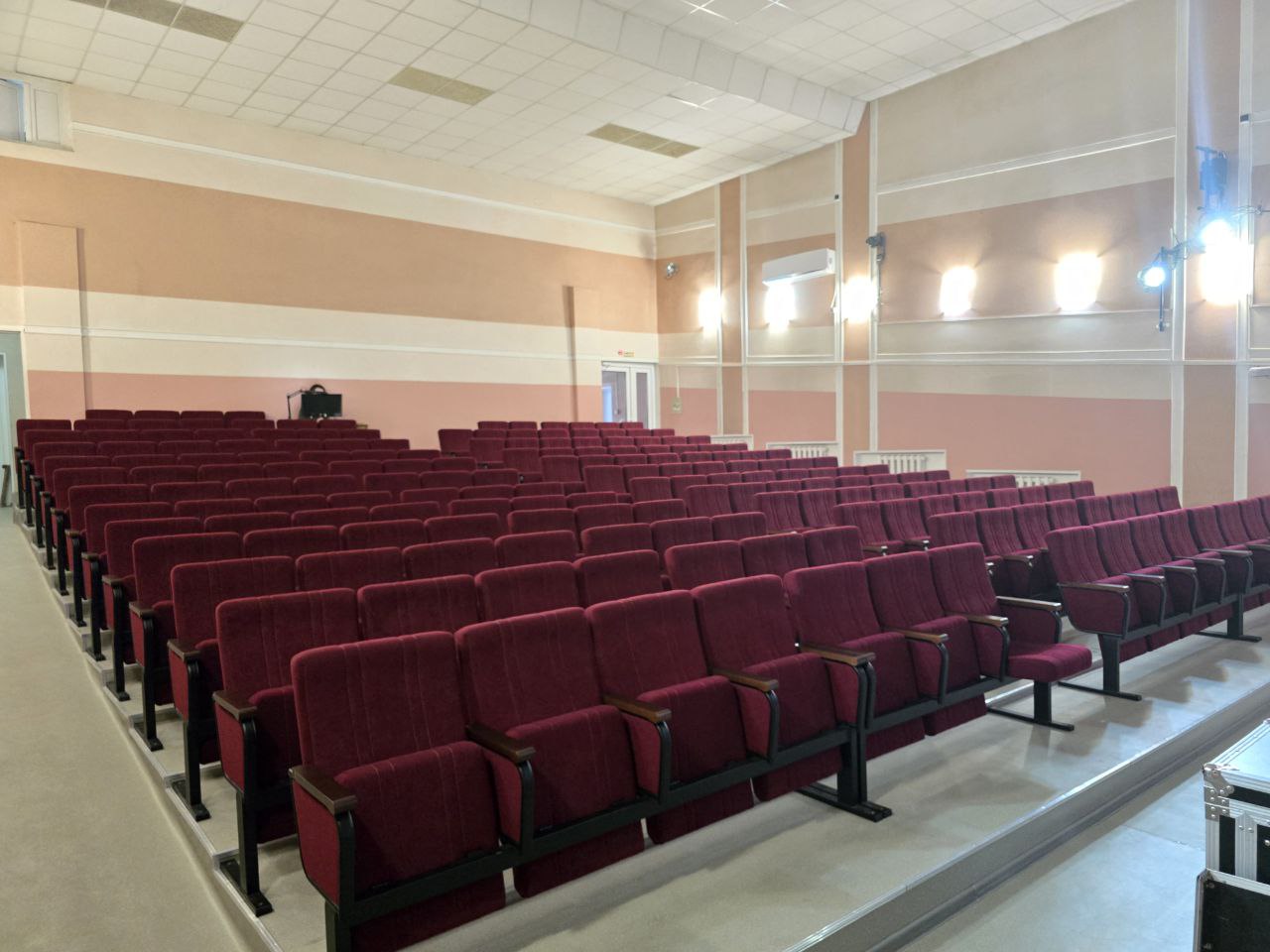 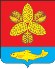 Исполнение бюджета Шкотовского муниципального округа за 2024 год
(продолжение)
Направления расходов, реализуемых в рамках региональных проектов, входящих 
в состав национальных проектов в 2024 году (продолжение)
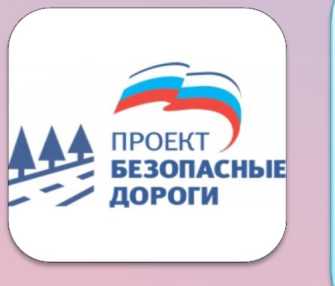 R Национальный проект «Безопасные качественные дороги»
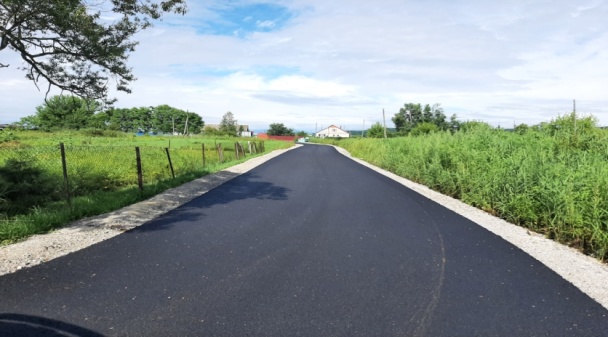 R1 Региональный проект «Региональная и местная дорожная сеть»  в сумме 120 000,00 тыс.руб.:
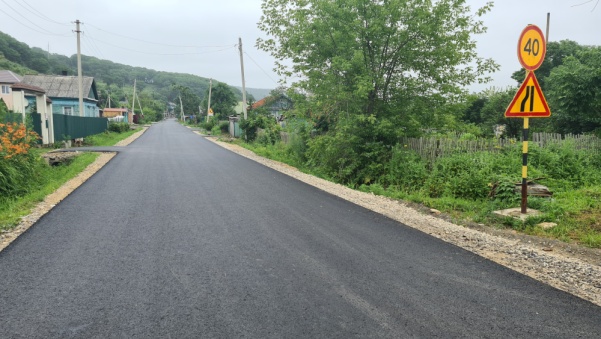 - Капитальный ремонт и ремонт автомобильных дорог местного значения в рамках регионального проекта "Региональная и местная дорожная сеть"
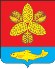 Исполнение бюджета Шкотовского муниципального округа за 2024 год
Реализация объектов инициируемых жителями округа
по решению вопросов местного значения (ТОС) в 2024 году, в тыс. рублей
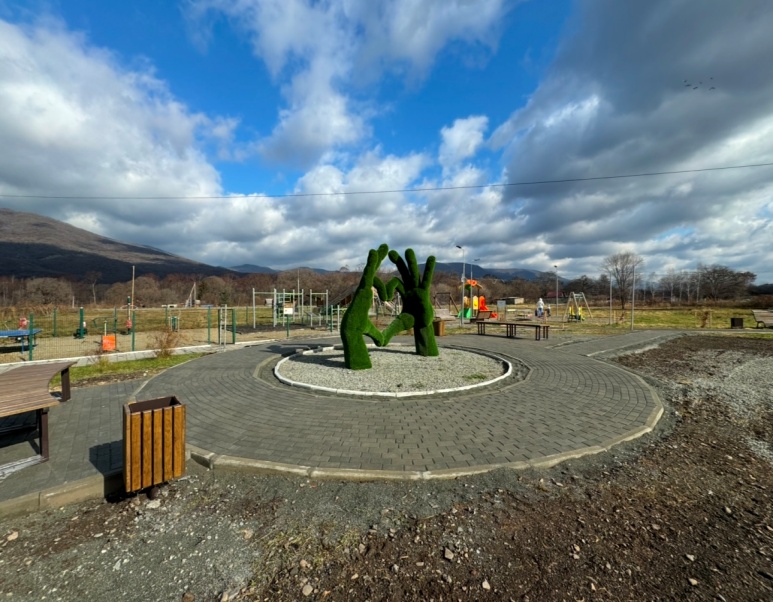 с. Центральное
Наименование ТОС- «Активная молодежь»
Наименование проекта – «Сердце парка»  
Сумма реализации -1000,00 тыс. рублей
выполнены  работы  по благоустройству  «Центропарка»
 (укладке тротуарной плитки и  установка скамеек)
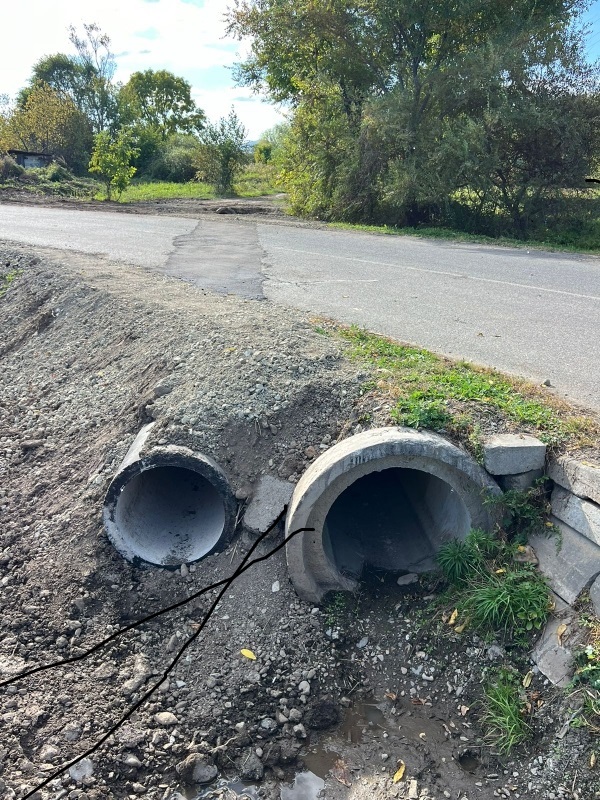 п.Шкотово 
Наименование ТОС - «Комсомольская».
Наименование проекта - «Под лежачий камень 
вода не течет»
Сумма реализации -1000,00 тыс. рублей 
выполнены работы по устройству водопропускной 
 и водоотводной систем
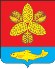 Исполнение бюджета Шкотовского муниципального округа за 2024 год
(продолжение таблицы)
Реализация объектов инициируемых жителями округа
по решению вопросов местного значения (ТОС) в 2024 году, в тыс. рублей
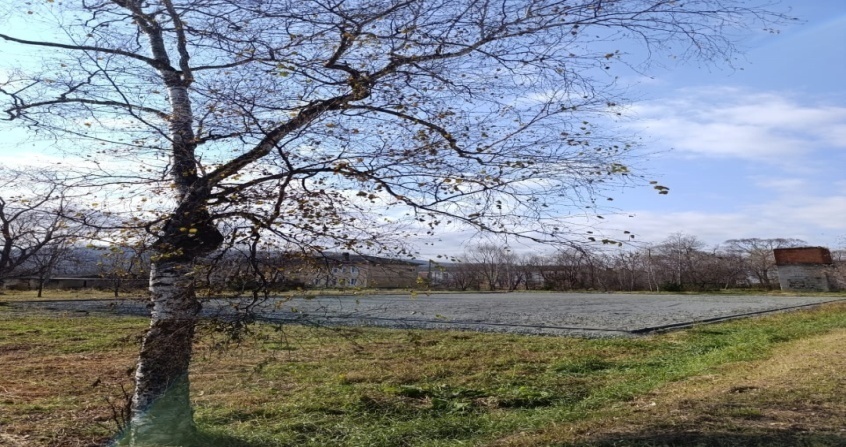 с. Романовка
Наименование ТОС – «Благодать».
Наименование проекта – «Универсальное 
спортивное пространство»
выполнены работы по благоустройству спортивной 
площадки (устройство бетонного основания)
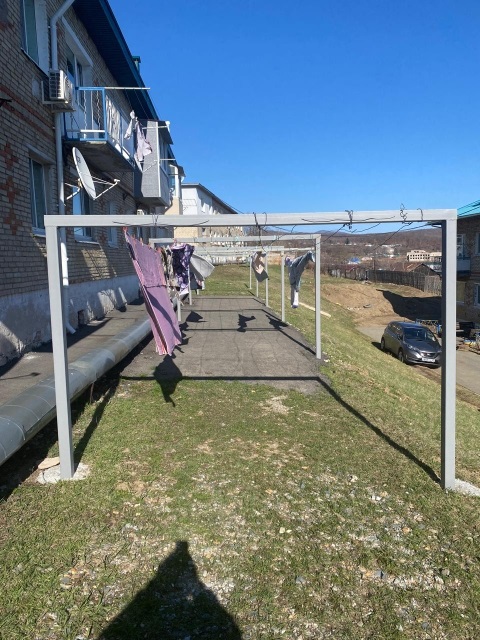 п. Подъяпольское
Наименование ТОС- «40 лет Октября дом 31»
Наименование проекта –  Благоустройство  
придомовой территории» 
выполнены работы по обустройству бельевой 
площадки и асфальтированию отмостки дома
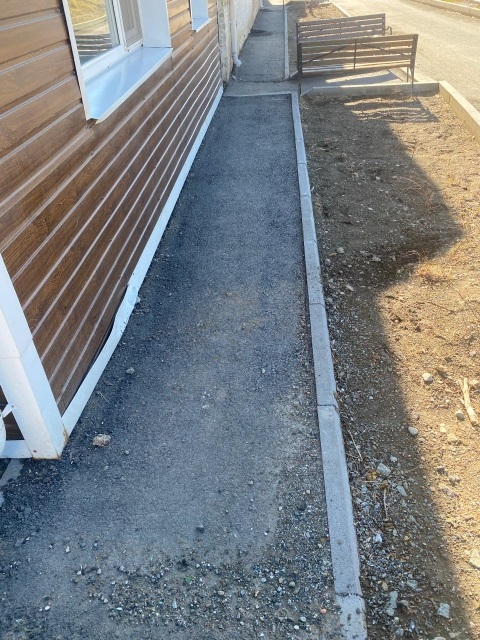 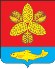 Исполнение бюджета Шкотовского муниципального округа за 2024 год
(продолжение)
Реализация объектов инициируемых жителями округа
по решению вопросов местного значения (ТОС) в 2024 году, в тыс. рублей
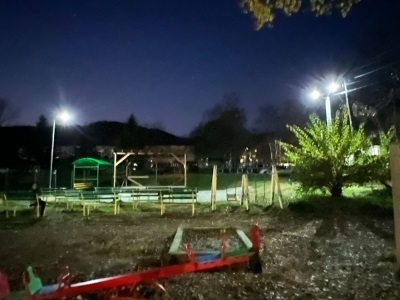 с. Штыково.
Наименование ТОС – «Строителей, 9».
Наименование проекта – «Творческий дворик»
Выполнены работы по планировке территории, 
устройству освещения и укладке тротуарной плитки
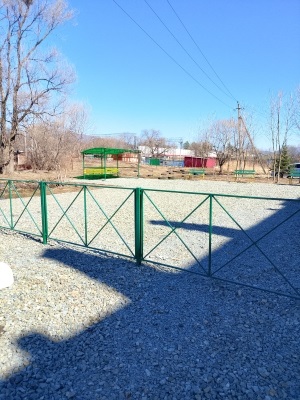 с. Новонежино
Наименование ТОС- «ПОЧТОВЫЙ»
Наименование проекта – «Благоустройство 
придомовой территории ул. Почтовая, д.3 
пос. Новонежино»
Выполнено благоустройство придомовой 
территории
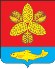 Исполнение бюджета Шкотовского муниципального округа за 2024 год
Инициативное бюджетирование по направлению «Твой проект» в общей сумме – 4 401,51 тыс.руб.
с. Центральное 
«Благоустройство территории Центропарка» 
Сумма реализации -2 250,00 тыс. рублей
Дооборудована зона отдыха, установлены : 
1. Беседка со столами и скамейками внутри
2. Комплекс «Паутинка» 
3. Комплекс «Бревна» 
4.Вазоны для цветов
5. Качели «гнездо»
6. Ландшафтные светильники
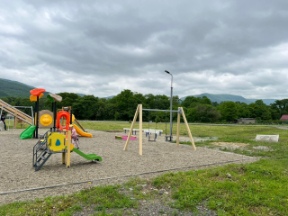 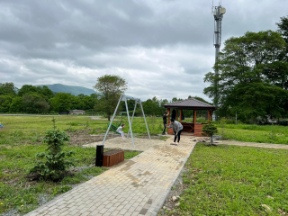 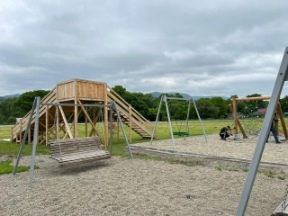 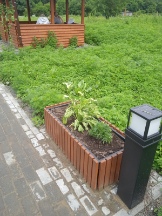 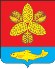 Исполнение бюджета Шкотовского муниципального округа за 2024 год
(продолжение)
Инициативное бюджетирование по направлению «Твой проект»
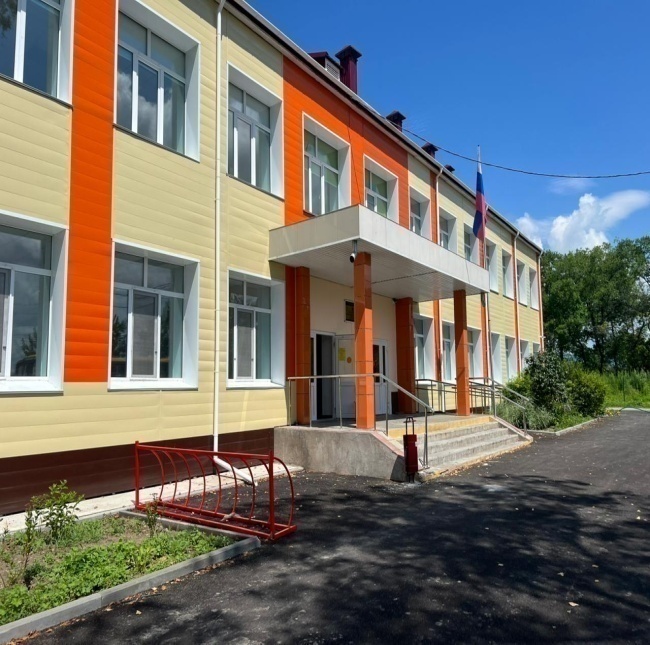 пос. Новонежино Школьный двор - мир моего 
детства МБОУ СОШ № 26
 Реализация в сумме 2 151,51 тыс. руб. 
Выполнены работы по планировке территории, 
Укладка асфальтового покрытия, 
благоустройство клумб, посадка 
деревьев, кустов и цветов, установка лавочек, урн,
установка системы освещения, 
устройство вело парковки
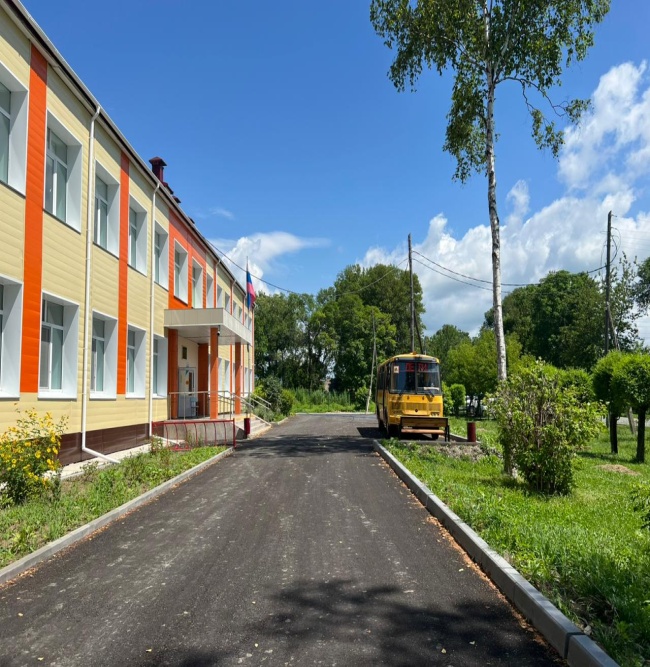 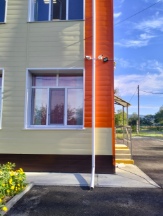 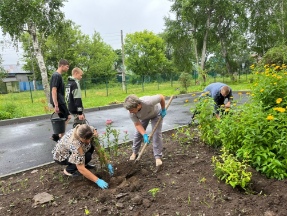 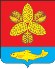 Исполнение бюджета Шкотовского муниципального округа за 2024 год
Инициативное бюджетирование по направлению «Молодежный бюджет» в общей сумме – 2 650,19тыс.руб.
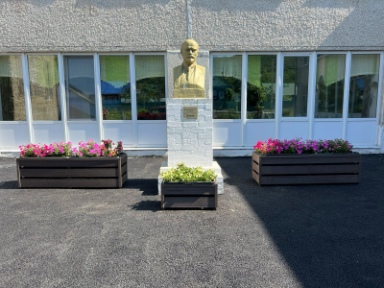 п. Штыково. "Здравствуй, школа!" МБОУ "СОШ № 15. 
Реализация в сумме 1 204,54 тыс. руб. 
Выполнены работы по планировке территории, 
укладка асфальтового покрытия 
и благоустройство территории
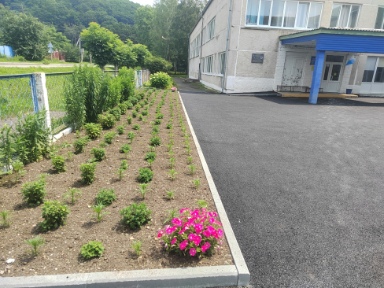 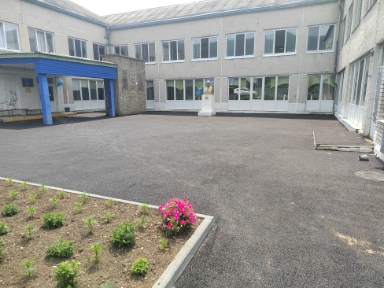 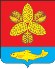 Исполнение бюджета Шкотовского муниципального округа за 2024 год
(продолжение)
Инициативное бюджетирование по направлению «Молодежный бюджет»
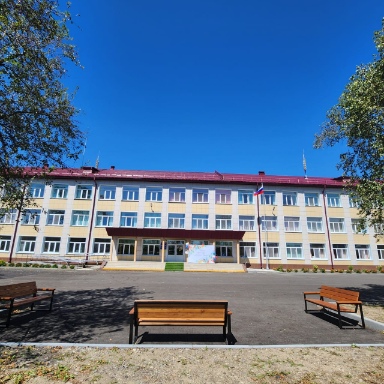 с. Романовка «Благоустройство Школьного двора 
МБОУ СОШ № 25»
Реализация в сумме 1 445,64 тыс. руб. 
Асфальтовое покрытие отремонтировано, 
зона отдыха для детей и взрослых обустроена, 
освещение на территории школы установлено.
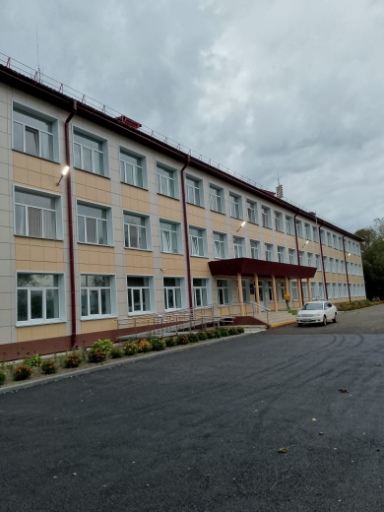 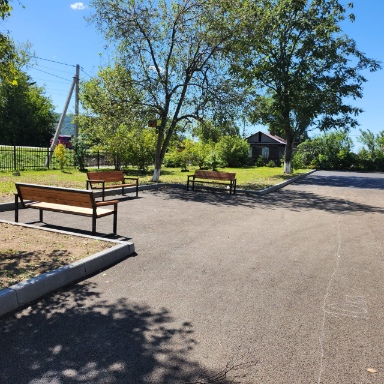 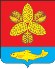 Исполнение бюджета Шкотовского муниципального округа за 2024 год
Динамика и структура
 муниципального долга  в 2024 году,  тыс. руб.
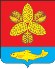 Исполнение бюджета Шкотовского муниципального округа за 2024 год
Открытые информационные ресурсы
Финансовое  управление Шкотовского МО : 8 (42335) 5-07-85                               Адрес: 692806, Большой Камень, Карла Маркса, 4                                                             Е-mail:fin351@mail.ru                            Время работы: c 8-00  до 17-15 часов  Обеденный перерыв: c 12-00  по 13-00 часов
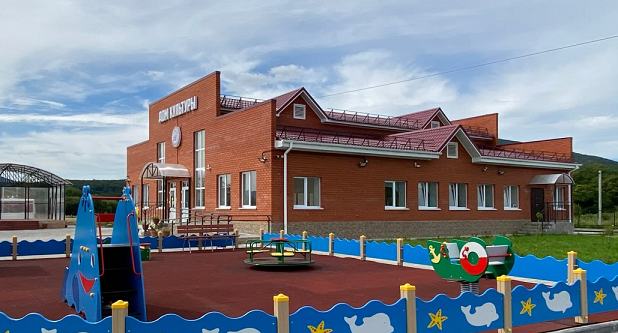 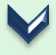 Ознакомиться с материалами по проекту решения Думы Шкотовского муниципального округа «О принятии муниципального правового акта Шкотовского муниципального округа «Об исполнении бюджета   Шкотовского муниципального округа за 2024 год», положением о проведении публичных слушаний , а так же о том, как принять участие публичных слушаниях, можно на официальном сайте Шкотовского муниципального округа по электронному адресу в сети Интернет. В разделе «Открытый бюджет» - «Публичные слушания» Срок подачи предложений по проекту решения Думы Шкотовского муниципального округа «Отчет об исполнении бюджета Шкотовского муниципального округа за 2024» ежедневно, до 05 июня 2025 года на электронный адрес: fin351@mail.ru
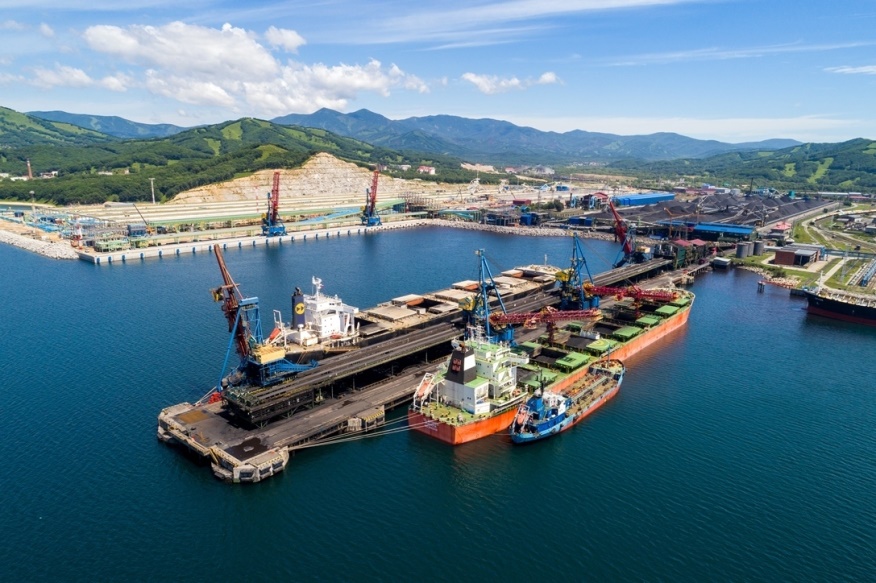 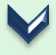 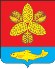 Исполнение бюджета Шкотовского муниципального округа за 2024 год